T.C.
DERİK KAYMAKAMLIĞI
İLÇE MİLLİ EĞİTİM MÜDÜRLÜĞÜ
ADAY ÖĞRETMEN YETİŞTİRME PROGRAMI TOPLANTISI
06/11/2016
2016-2017
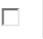 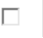 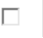 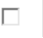 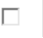 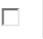 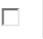 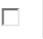 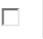 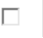 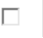 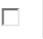 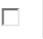 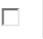 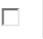 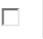 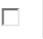 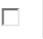 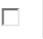 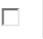 BAŞARILAR DİLERİZ…
DERİK İLÇE MİLLİ EĞİTİM MÜDÜRLÜĞÜ